1.6 Huisvesting voor paarden
De huisvesting van paarden en pony’s die je als hobbydieren houdt, is meestal anders dan de huisvesting van paarden en pony’s op bedrijven en maneges.
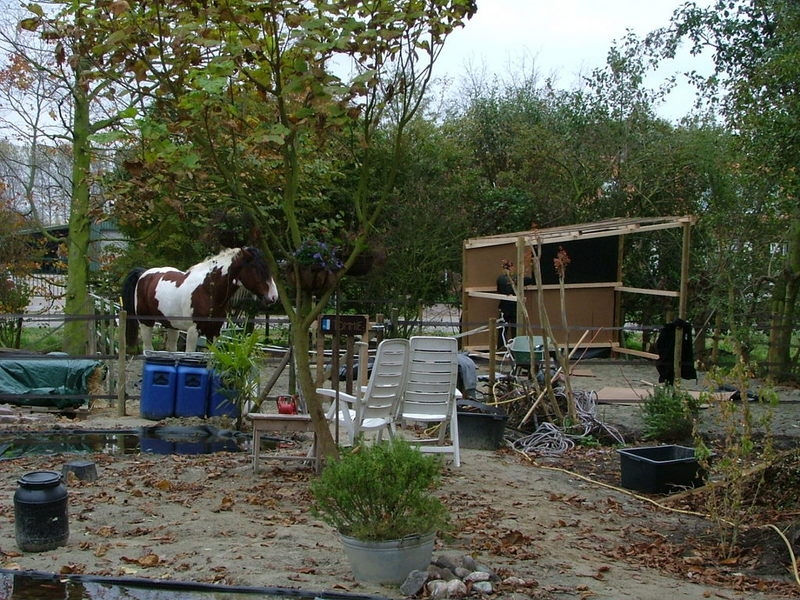 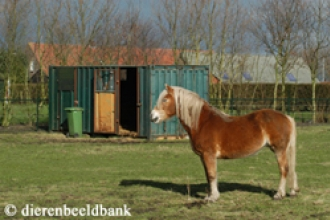 Stand(s)
De dieren staan vast, gescheiden door een schot of ‘boom”.
De dieren hebben weinig bewegingsvrijheid. Relatieve goedkope manier van huisvesten.
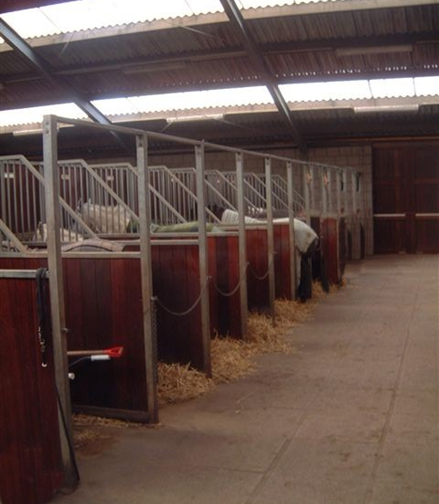 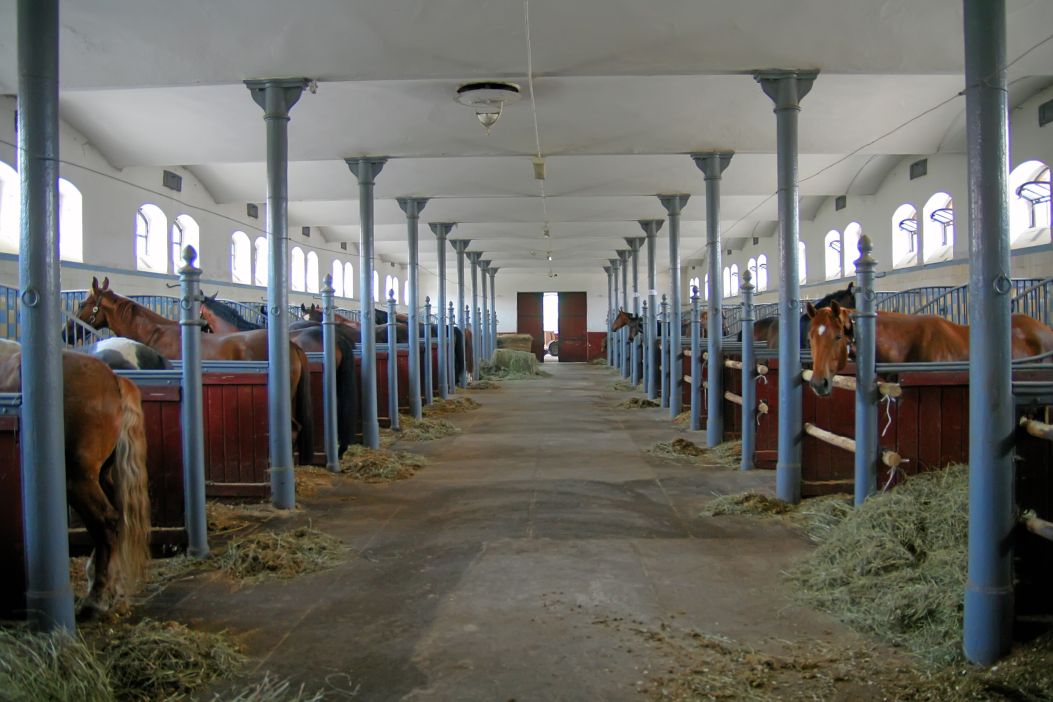 Binnenboxen
Het zijn boxen in een schuur, gebouw of manege.
Let op dat het stalklimaat goed is.
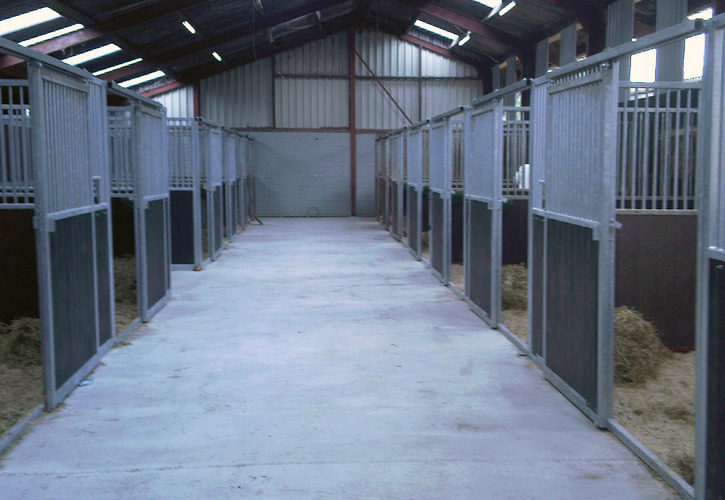 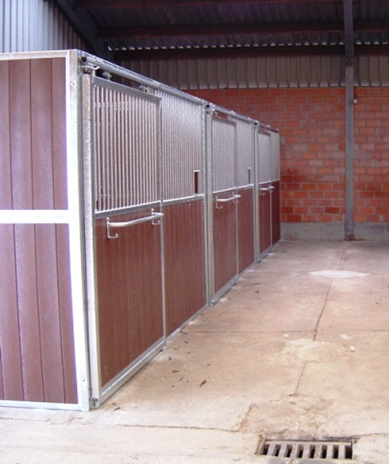 Buitenboxen
De dieren hebben altijd beschikking over frisse lucht en een uitkijk naar buiten.
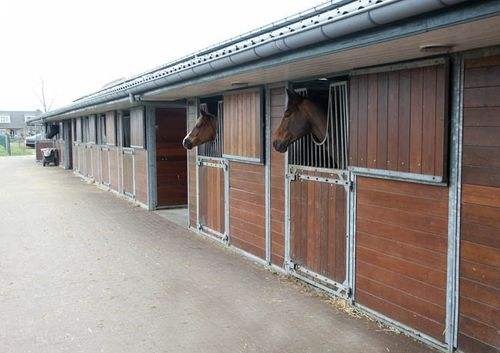 Paarden zijn gevoelig voor stof.
Welzijn van de dieren wordt steeds belangrijker in de paardenwereld.
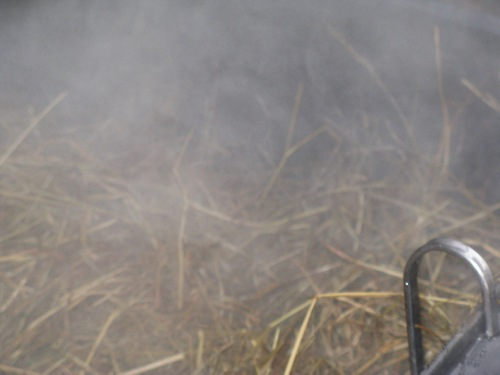 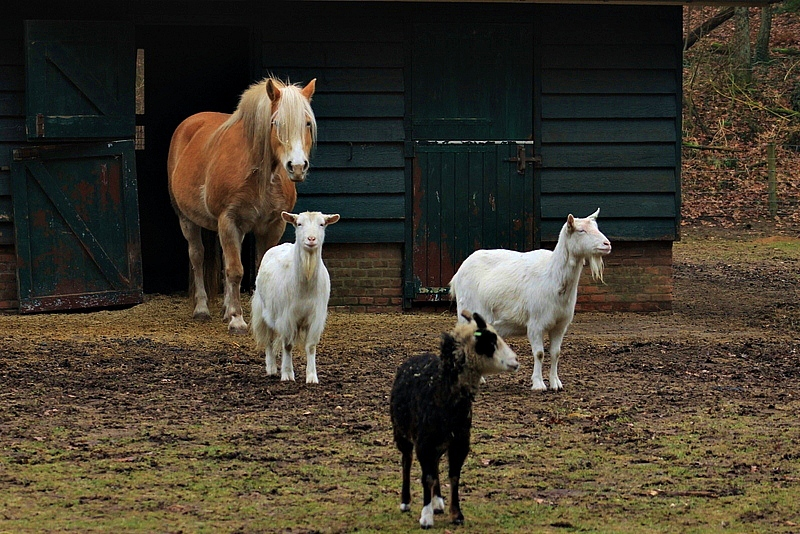 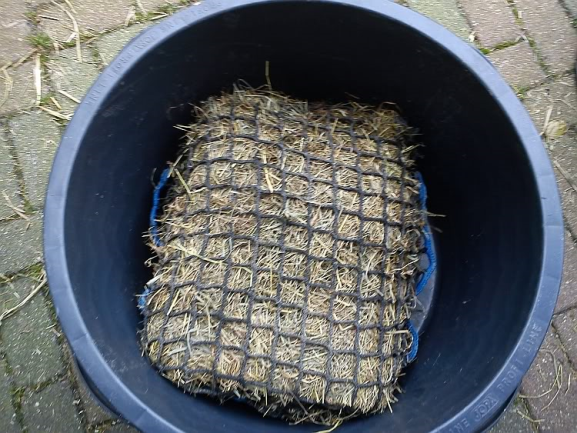 Een actiefstal is daar een voorbeeld van. 
Minder last van weven, kribbijten en luchtzuigen (stereotiepe gedragingen).
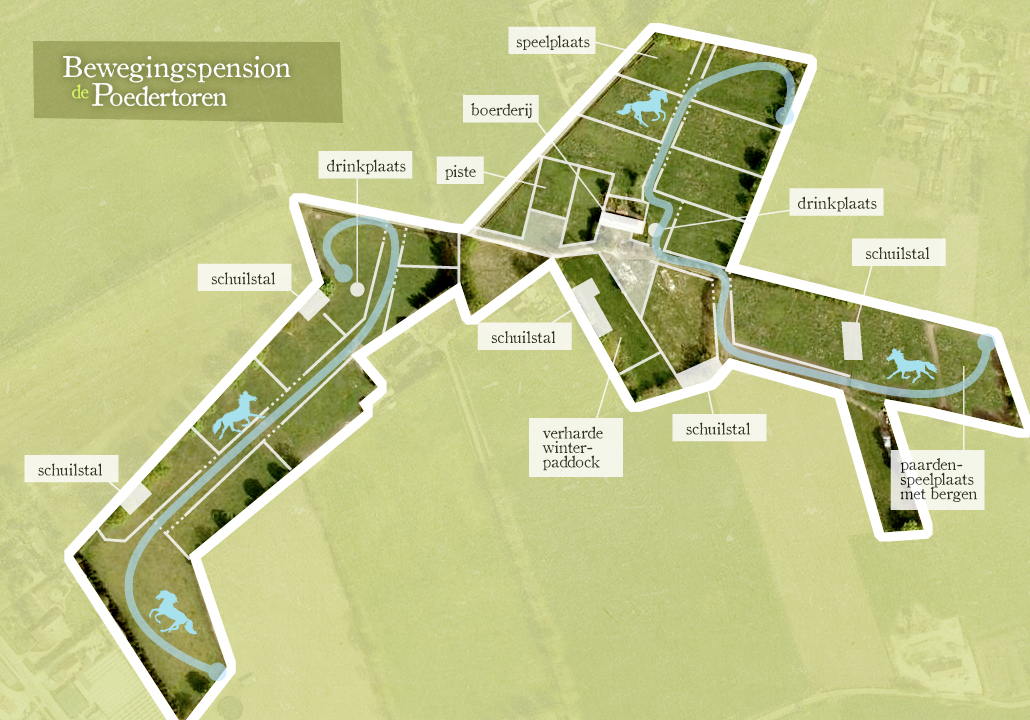 Water- en voervoorziening bij paarden
Een RVS-voerbak (roest-vrij-staal)plaats je meestal in een hoek, zodat je de voerbak van buitenaf makkelijk kan vullen.
De voerstang in de voerbak voorkomt knoeien.
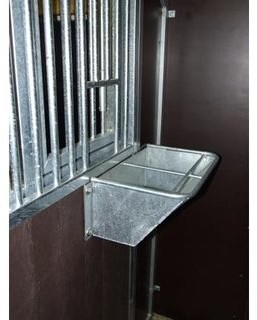 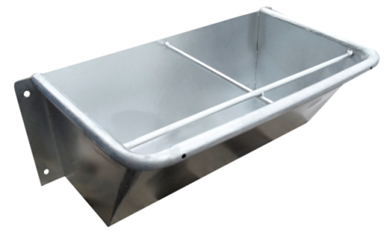 De waterbak komt aan de andere kant van de box om vervuiling te voorkomen.
Plaats een waterbak in een hoek om vernielen te voorkomen
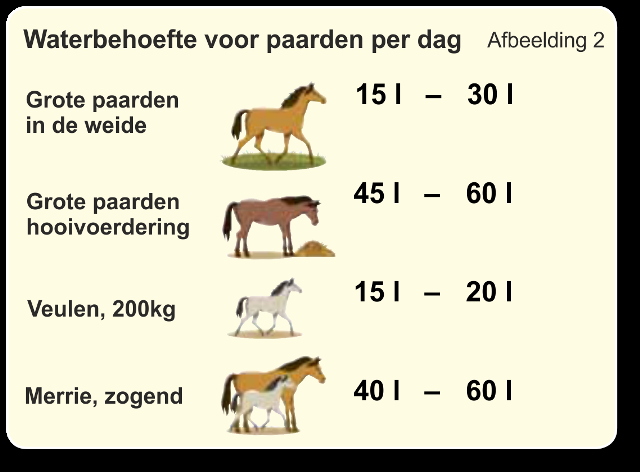 Strooisel
De bodem van een stal moet waterdicht zijn (beton). Dit ivm bodemverontreiniging.
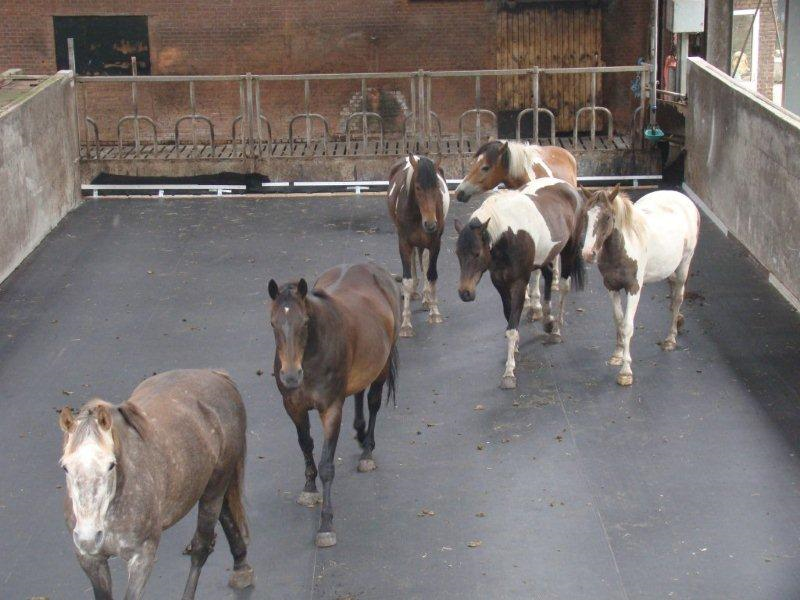 Houtvezel:
geeft de minste hoeveelheid mest
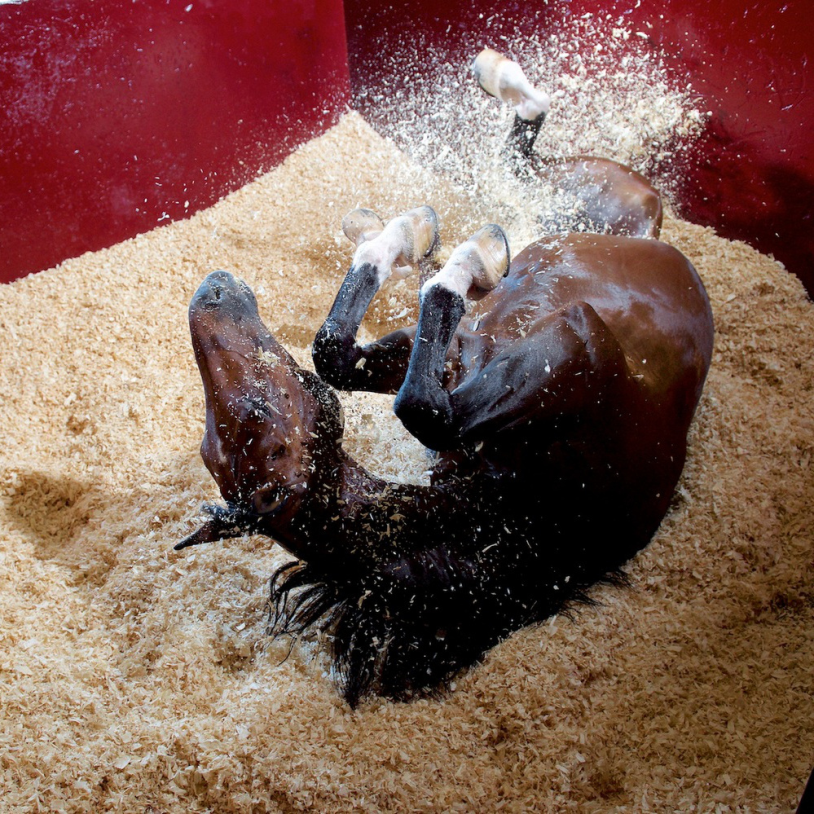 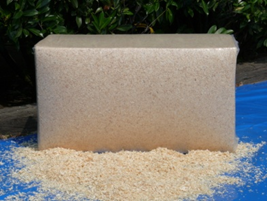 Stro:
is aangenaam om op te liggen.
goedkoop 
bied afleiding
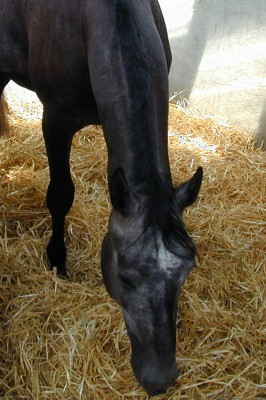 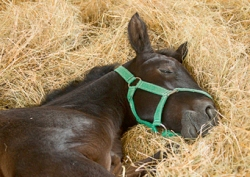 Andere bodembedekkers zijn:
vlas
hennepvezel
gehakseld koolzaadstro
papier
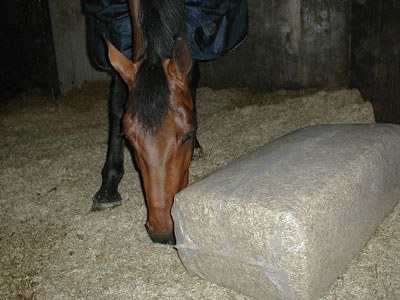